Adding/Subtracting Rational Expressions
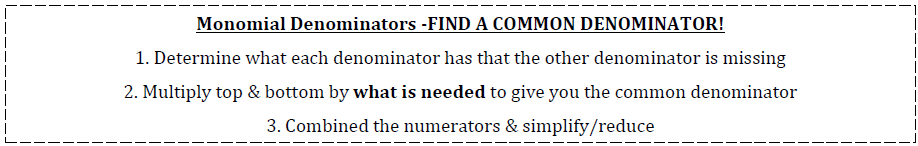 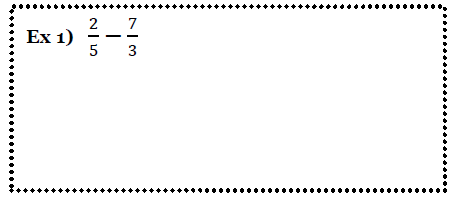 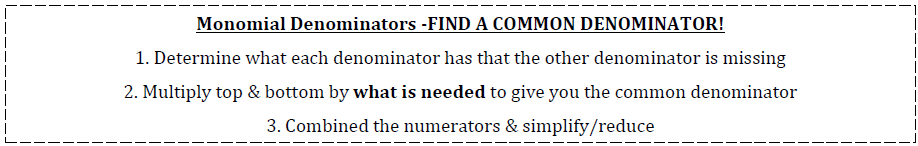 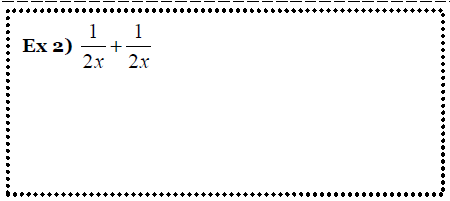 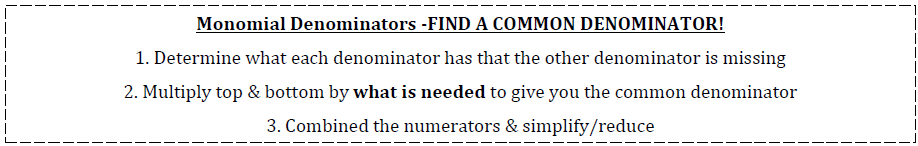 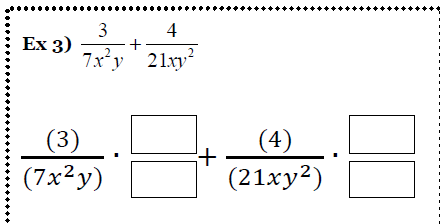 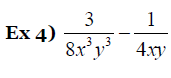 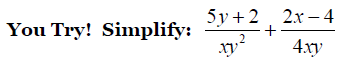 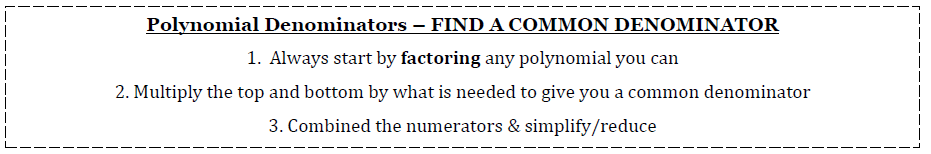 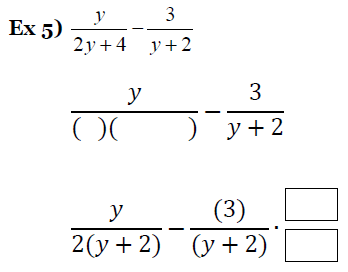 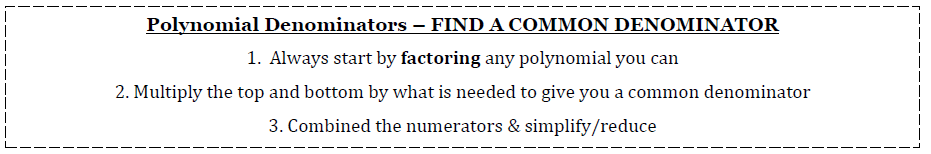 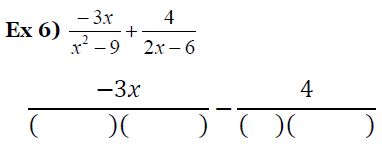 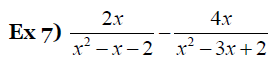 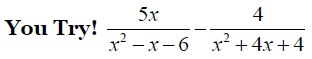